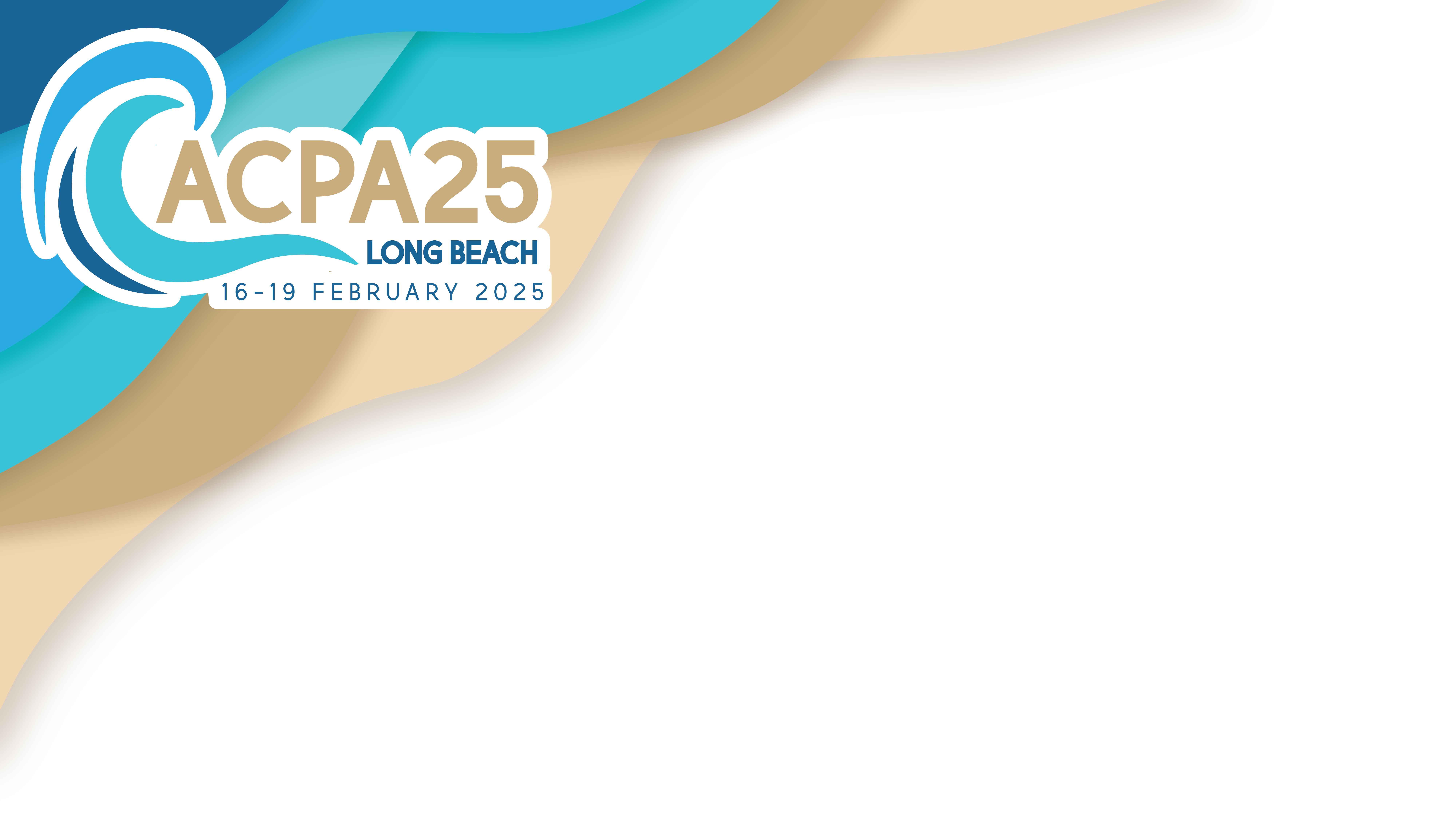 Presentation Title
Presentation Title
Presentation Title
Presentation Subtitle Fonts: Verdana Regular & Bold

Presenter // Presenter Info
Presenter // Presenter Info
Land Acknowledgement
ACPA–College Student Educators International acknowledges, with respect, that the land on which our ACPA25 Convention is taking place is part of the traditional unceded homelands of the Tongva/Gabrieleño, the Acjachemen/Juaneño, and the Toongvetam peoples as well as a significant place of cultural knowledge and sacred teachings for many other tribes. This land, called Tovaangar, is home to Puvungna, “the gathering place,” the place of emergence in the origin traditions of the Tongva and Acjachemen peoples. We recognize that Puvungna is sacred land of extraordinary cultural significance that continues to serve as an active ceremonial ground today. We acknowledge that Puvungna, and the entirety of Tovaangar, remains unceded and unjustly occupied. As visitors to Tovaangar, we affirm our responsibility to listen, to learn, and to work for justice in this land.
Beyond acknowledging the land and in recognition of the impacts of historical and ongoing settler colonialism, including that perpetuated by North American institutions of higher education, ACPA actively commits to supporting professionals in higher education in decolonizing their practice and scholarship through our mission, values, and the Strategic Imperative for Racial Justice and Decolonization.
Land Acknowledgement
Presenters, please insert your prepared Land Acknowledgement here.

Visit the Presenter Resources webpage on the ACPA Convention website for information and resources on preparing a Land Acknowledgement.

*all content must fit in white space only
INCLUSIVE LANGUAGE
ACPA provides an opportunity to discuss concepts that span a variety of audiences and contexts in higher, post-secondary, and tertiary education. 

As such, we ask that session participants:
Recognize individual gender pronoun use
Utilize contemporary and relevant language around social identities
Utilize language that recognizes varying abilities and is not ableist
Utilize language inclusive of diverse global contexts
Utilize this space for developmental and educational support of attendees who may be unfamiliar with inclusive language practices
HEADING 1
Body Content (Verdana, 20pt, #341354)

Presenters, insert your presentation here.
*all content must fit in white space only – the space at the bottom is reserved for captioning